Epithelium              Connective T.
Cells: closely aggregated, tight by junctional complexes
Intercellular substance: very little
No fibers in the ground  substance 
Blood vessels: Avascular 
Origin: ectodermal, endodermal, mesodermal
Function: covering or secretion (glands)
Cells: few, widely separated
Intercellular substance: abundant
fibers are present in the ground substance
Blood vessels: rich Origin: mesodermal
Function: support, defence and  nutrition
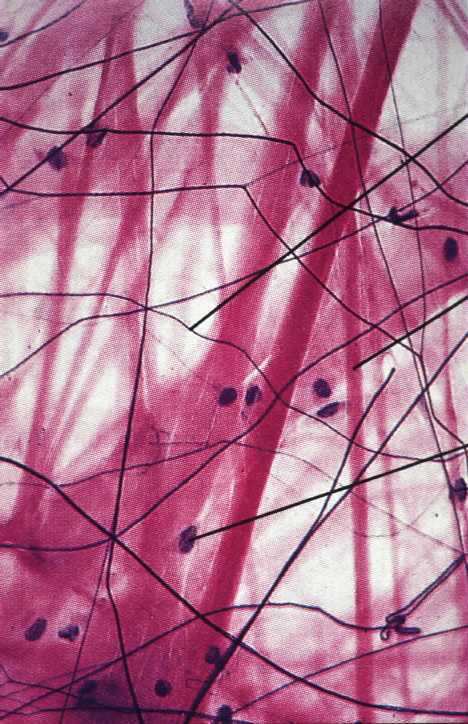 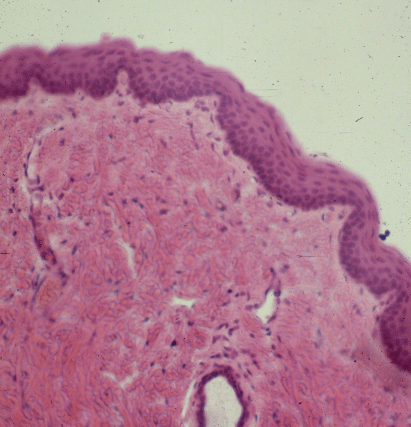 General Properties of Connective Tissue
3. Functions: 
Architectural framework of the body
Bind together and provide mechanical support for other tissue (metabolic, defense, transport, storage)
Nutrition
Wound repair
Protection: inflammatory response
One of the four basic types of tissues (epithelium, connective tissue, muscle, and nervous tissue)
Composition: 
cells
Extracellular matrix
 fibers 
ground substance
Extracellular Matrix (ECM)Ground Substance of the
Glycosaminoglycans (GAG)
linear (unbranched) polysaccharides, e.g. heparan sulfate, condroitin sulfate, keratan sulfate, hyaluronic acid
attract sodium & hold water
very hydrophilic due to abundant negative charges. 
except for hyaluronic acid, are usually bound covalently to protein core as part of a proteoglycan
Proteoglycans: Forms thick gel that slows the spread of pathogens 
core protein + GAG side chains (like a bottle brush)
bind cells, other proteins, and/or ECM components
Multiadhesive glycoproteins 
small glycosylated proteins containing NUMEROUS binding sites to cells, signaling molecules, and other ECM components
e.g. fibronectin and  laminin: important for adhesion of epithelial cells to the basal lamina via transmembrane integrin receptors.
Tissue fluid: Similar to blood plasma 
FUNCTION:
- Nutrition
- Barrier to bacterial penetration
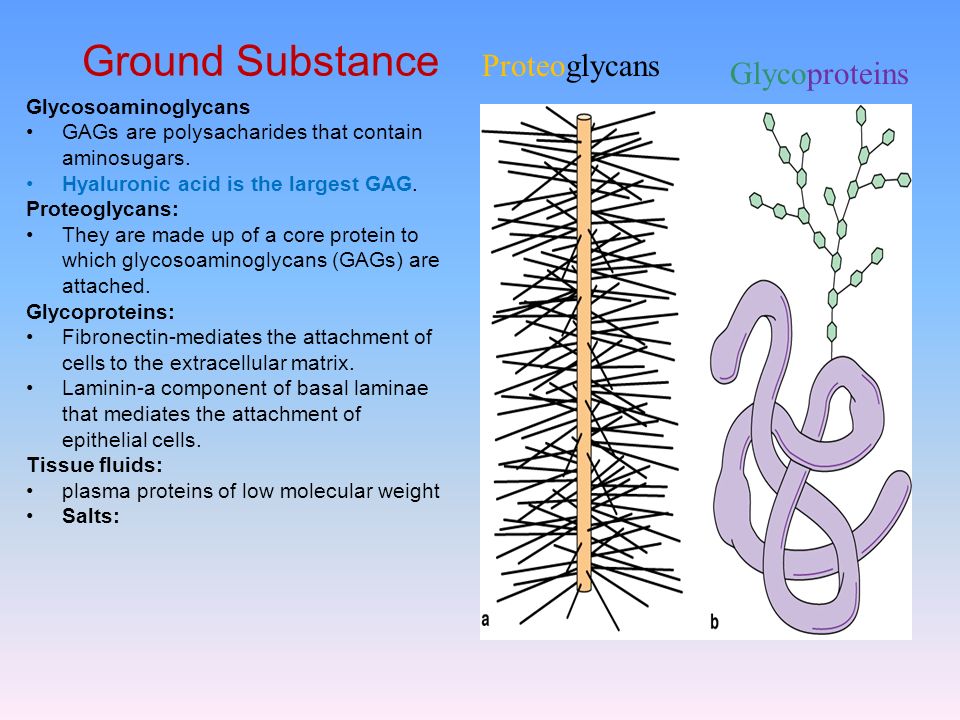 Connective Tissue Fibers
Collagen
most abundant protein in human body 
Several  types: fibril-forming or fibril-associated (in skin, tendon, cartilage, bone, dentin, blood vessels); cross-linked networks (in all basement membranes)
Reticular Fibers – specialized type of collagen (Type III; reticulin) associated with smooth muscle in organs subjected to changes in volume, forms the stroma in lymphatic and hematopoietic organs
Elastic Fibers –thin fibers or fenestrated sheets composed of various glycoproteins, including the protein elastin, providing elastic properties to tissues that experience repeated deformation (in skin, blood vessels, lung, bladder)
C.T. fibers
The proportion of different fiber types varies depending on the structural needs or function of the particular CT.
Collagen fibers are the most abundant fiber type. All connective tissues have collagen fibers, but the number and organization varies in different types. They are flexible and have a high tensile strength.
Reticular fibers means ‘network’. are especially abundant in arteries, spleen, liver, uterus and intestinal muscle layers, and they form the primary framework for hematopoietic organs, the parencyma of cellular organs such as liver and endocrine glands. Reticular fibers are also associated with the reticular lamina of basement membrane.
 Elastic fibers are especially abundant in elastic ligaments (ligamenta flava of the vertebral column, ligamentum nuchae of the neck, and vocal folds of the larynx, and in the walls of arteries (where elastic fibers are produced by smooth muscle cells, not fibroblasts)
Collagen fibers  (white fibers)
The most numerous
 are extremely tough.
 Formed of collagen protein
They are stronger than steel fibers of the same size. 
They provide high tensile strength, which is the ability to resist longitudinal stress. 
Since fresh collagen fibers have a glistening white appearance they are sometime called "white fibers".
Fibers do not branch but bundles can do
Stain pink with eosin
Collagen Fibers
H & E
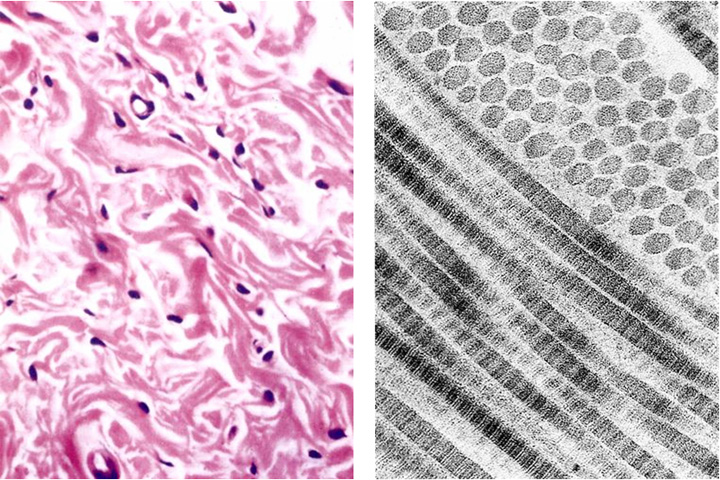 fibrils
fibers
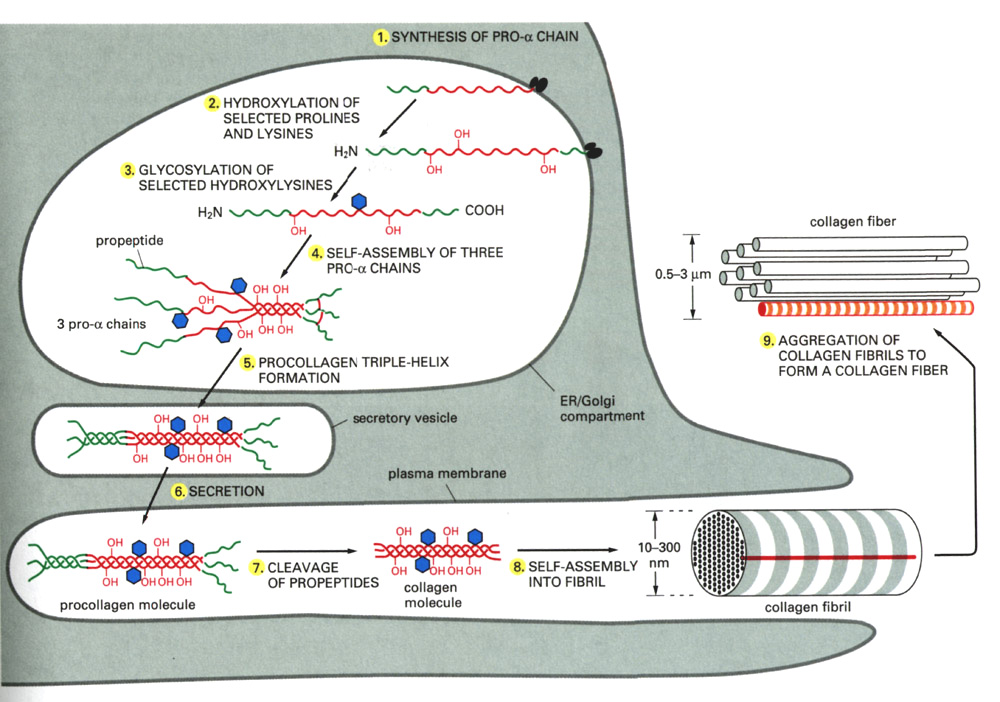 Collagen Synthesis
DISULFIDE
BONDS
ALDOL 
CONDENSATION
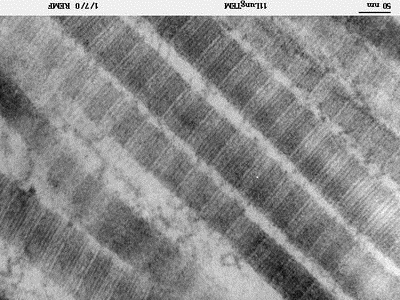 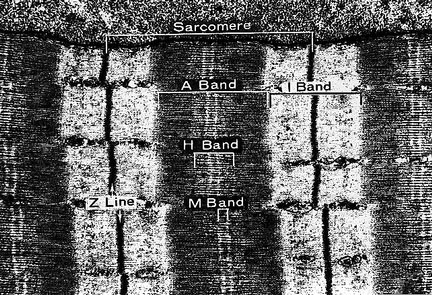 Assembly of collagen fiber bundles
Major Collagen Fiber Types (out of  at least 20)According to the chemical composition of collagen molecules
Reticular (Reticulin) Fibers
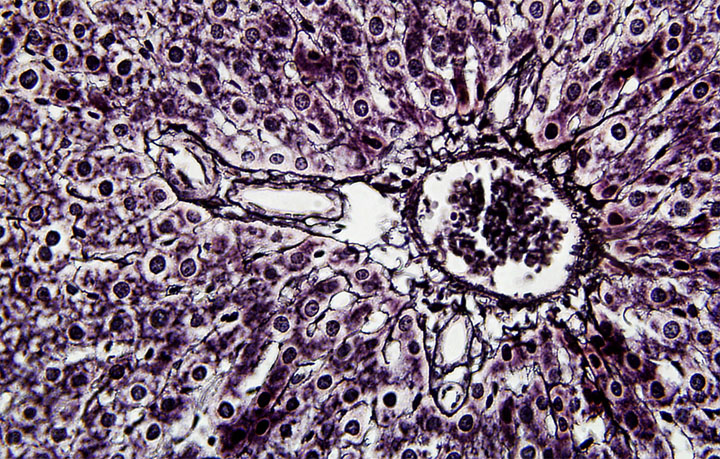 Form a delicate supporting framework for highly cellular tissues (endocrine glands, lymph nodes, liver, bone marrow, spleen, smooth muscle).
Composed mainly of Type III collagen, with a carbohydrate moiety that reduces Ag+ to metallic sliver = argyrophilic.
Special stain: silver impregnation to visualize.
Thinner than type I collagen     (Type III fibrils are 30-40 nm diameter; type I fibrils are ~200 nm diameter)
made by reticular cells (specialized fibroblasts) and vascular smooth muscle cells
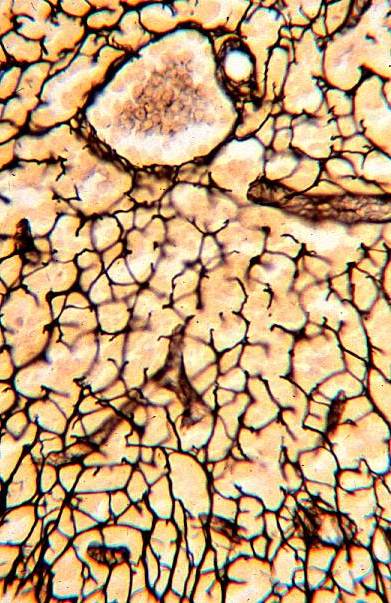 Elastic Fibers
Elastic fibers (yellow fibers): can be stretched to one and one-half times their length, but recoil to their initial length when released. 
Fresh elastic fibers appear yellow and are also called yellow fibers.
Stain : H&E , Orcein  , VVG
 
Elastin: is rich in glycine and proline, but it contains little or no hydroxyproline and hydroxylysine . uniquely contains desmosine and isodesmosine, which are thought to cross-link the molecules into a network of randomly coiled chains.  This cross-linking is responsible for its rubber-like properties.

They are found where greater elasticity is needed present in large amounts in ligaments, lung, skin, bladder, and walls of blood vessels.
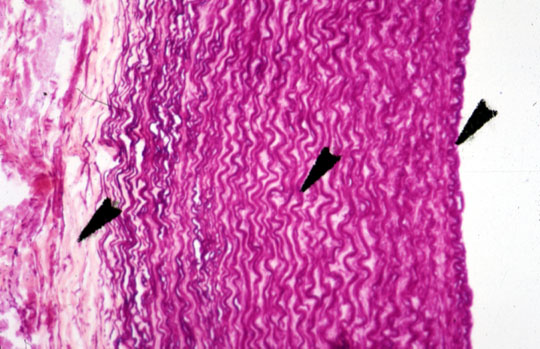 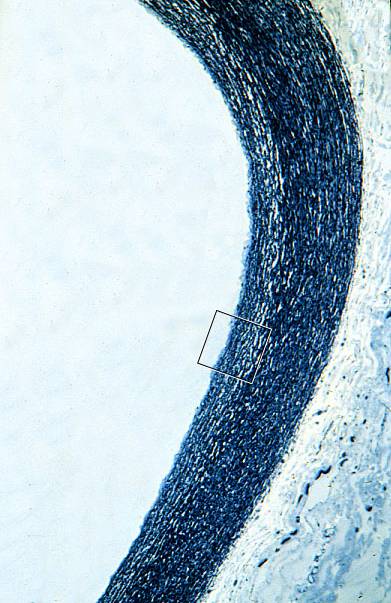 Network of elastin molecules can stretch and recoil like a rubber band
[Speaker Notes: .]
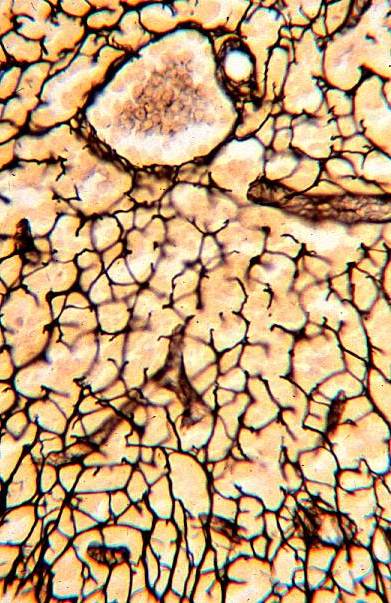 Fibers
The most numerous
White if in great number (white fibers)
Strong and flexible
Fibers do not branch but bundles can do
Formed of collagen protein
Stain pink with eosin
Types of Collagen Fibres
Thin branching 
Not stained by H&E
Stained dark brown
   with  silver stain
Consist of type III collagen
Supportive function
Yellow if in great number (Yellow fibers)
Elastic and stretchable
Fibers can branch and unit
Formed of elastin protein
Stained weakly by H&E
Stain brick red by orcein
 Stain dark violet with V.V.G stain.
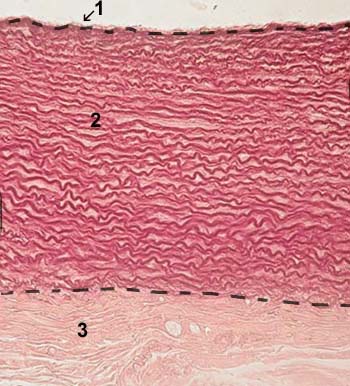 Fibers
Fiber             Components                 Location
Collagenous 
Fibers



Elastic fibers


Reticular fibers
Alpha polypeptide chains



elastic microfibril & elastin

Type-III collagen
tendon, ligament, skin, cornea, cartilage, bone, blood vessels, gut, and intervertebral disc.

extracellular matrix (blood vessels)

liver, bone marrow, lymphatic organs
Connective Tissue Cells
Resident cells          Immigrant cells       Specialised cells
Monocytes/
histocytes/
macrophages

Plasmocytes
Mast cells
Leucocytes
Fibroblasts
Adipocytes
Pigment cells
Reticular cells
(reticular tissue)
Pericytes
(blood vessels)
Schwan cells
(nerve fibers)
Glial cells
(CNS)
CHondriocytes 
(cartillage)
Osteocytes
(bone)
Blood cells
derived from hematopoietic stem cells and involved in immune function and inflammation
Connective Cell Lineages
C.T. CELLS
Origin
Structure
	LM
	EM
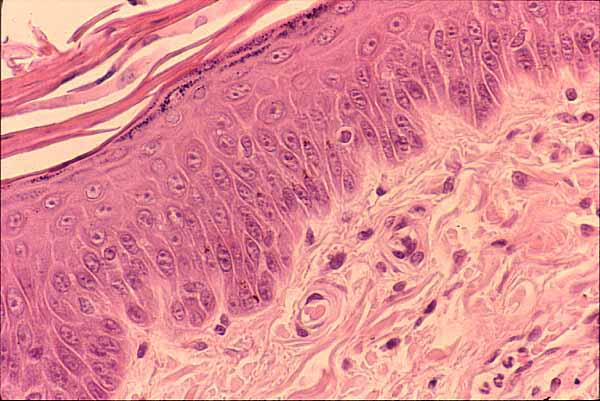 Function
Undifferentiated Mesenchymal Cell
Spindle shaped cells
Many processes
Oval nucleus
Basophilic cytoplasm
Divide and differentiate into other C.T. cells
L.M.
Fibroblasts the most  common  type
Origin : from UDMC
2 types 
Young fibroblast:
Large in size 
Fusiform with processes
 oval central paler nucleus 
Basophilic cytoplasm 
Function
 synthesis of C.T. fibers and matrix
mature (Fibrocytes):
Small in size 
Fusiform  smaller
 oval central darker nucleus 
acidophilic cytoplasm
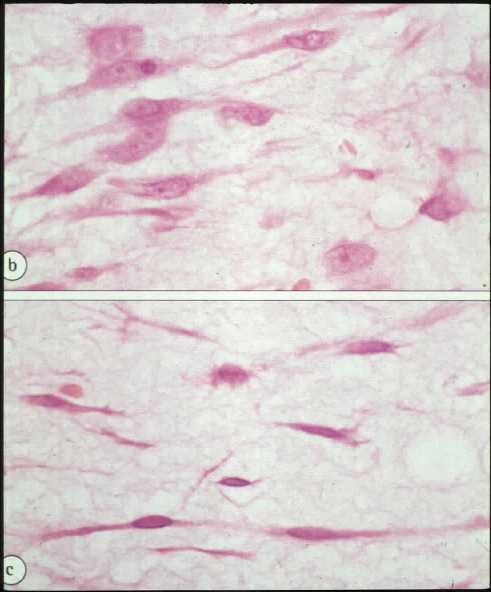 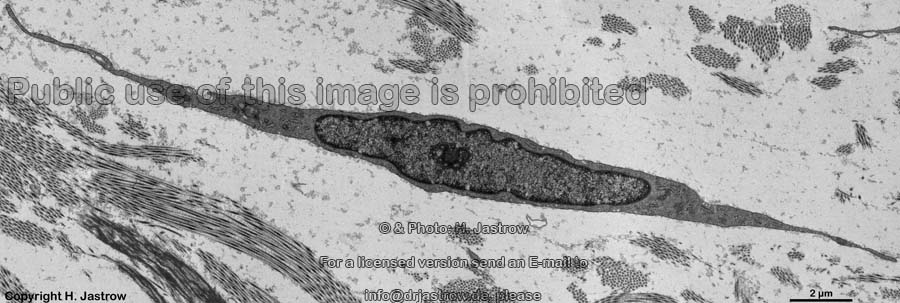 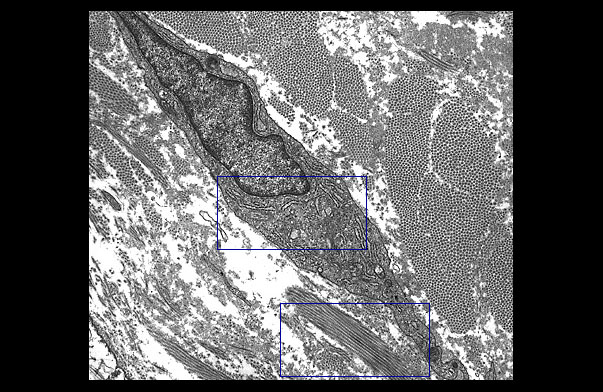 Fibroblasts are the most common cells in connective tissue
Active and quiescent stages (when quiescent sometimes called fibrocytes or mature fibroblasts).
Synthesize and secrete components of the ECM: fibers and ground substance.
Synthesize growth factors.
Rarely undergo cell division unless tissue is injured, which activates the quiescent cells.
Play a major role in the process of wound healing and respond to an injury by proliferating and enhanced fiber formation.
[Speaker Notes: .]
Fat Cell
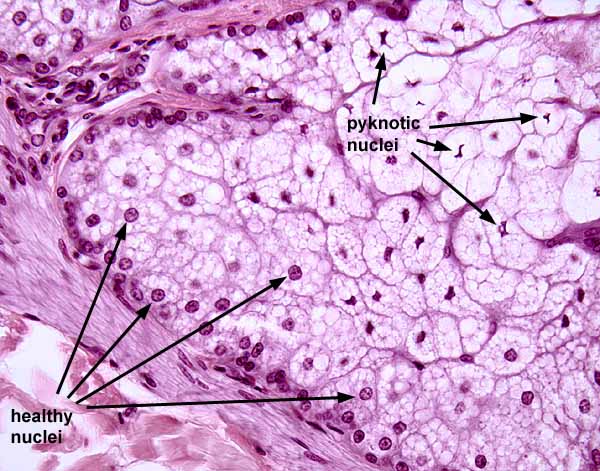 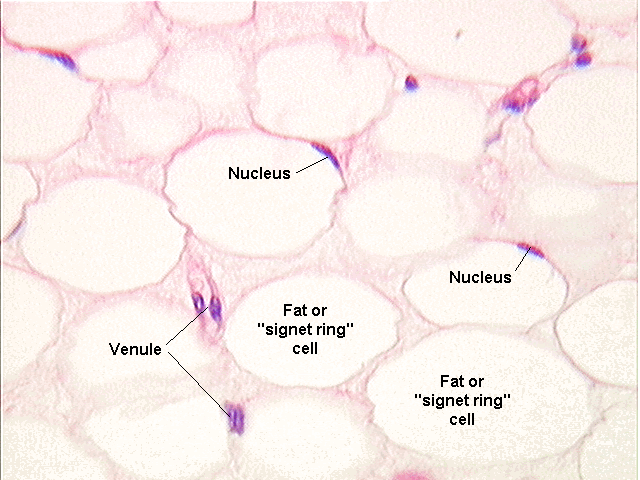 Origin : UDMC 
large, sperical or polyhedral
Single or several lipid droplets
 flattened peripheral nucleus

Function :
 storage of fat
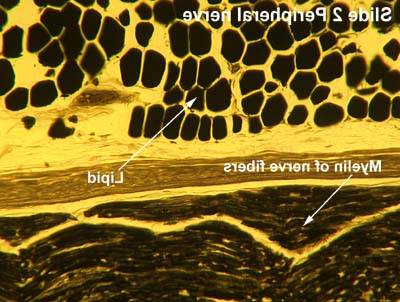 ُEM
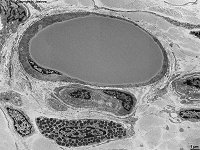 Lipocytes stained black with osmic acid
Adipocytes
Fat cells or adipocytes are fixed cells in loose connective tissue. Their main function is the storage of lipids. The cytoplasm only forms a very narrow rim around a large central lipid droplet. The flattened nucleus may be found in a slightly thickened part of this cytoplasmic rim - if it is present in the section, which may not be the case since the diameter of an adipocyte (up to 100 µm). 
A "starving" adipocyte may contain multiple small lipid droplets and gradually comes to resemble a fibrocyte.
Lipid storage/mobilisation is under nervous (sympathetic) and hormonal (insulin) control. 
Adipocytes also have an endocrine function - they secrete the protein leptin which provides brain centers which regulate appetite with feedback about the bodies fat reserves.
Adipocytes are very long-lived cells. Their number is determined by the number of preadipocytes (or lipoblast) generated during foetal and early postnatal development.
Pigment Cells
branched cells
Contain pigment granules:
Melanin   (melanocytes)
Function :
 gives the color of skin and iris of the eye
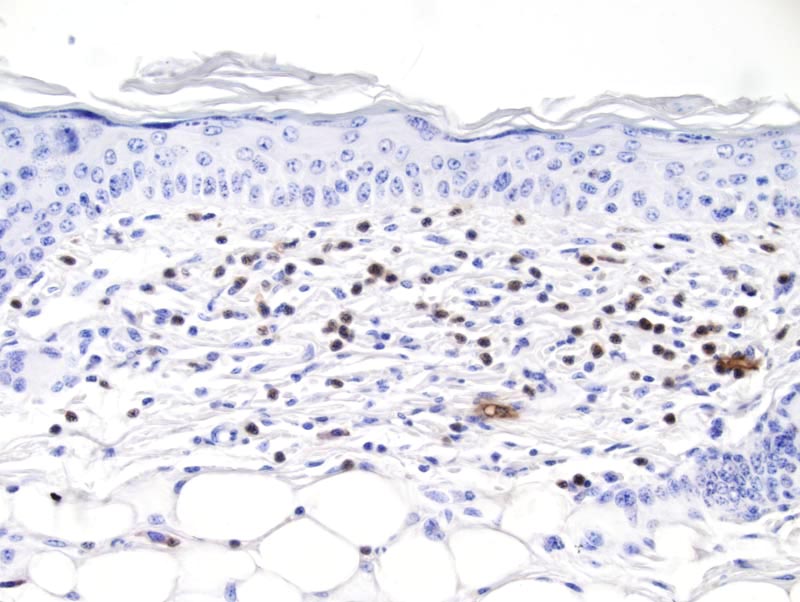 Macrophages
Origin : From blood monocytes 
 Three types:
Resident :resting 
Elicited: moving to a stimulus
Activated:  active in phagcytosis:
-pseudopodea
-Kidny shaped eccentric nucleus-
large number of  lysosomes
Function : Phagocytosis
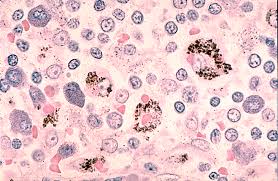 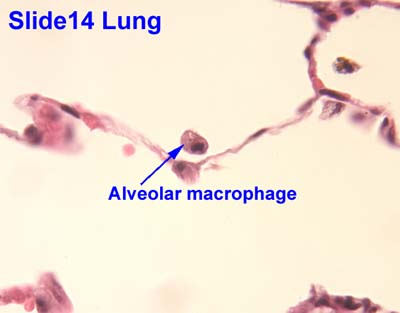 Mast Cells
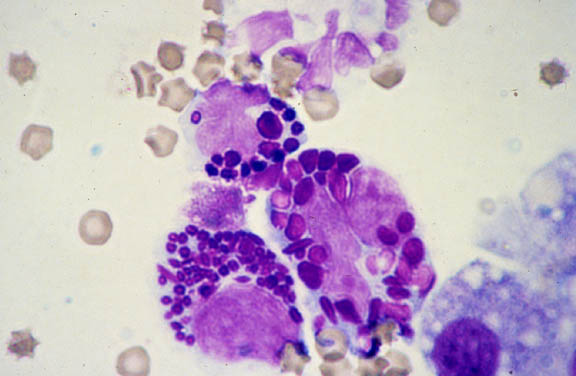 Origin : from haemopoetic stem cell in B. M 
 the largest of free cells
Contain basophilic granules
 granules stain red with toluidine blue (metachromatic staining)

Function :
secretion of histamine and heparin
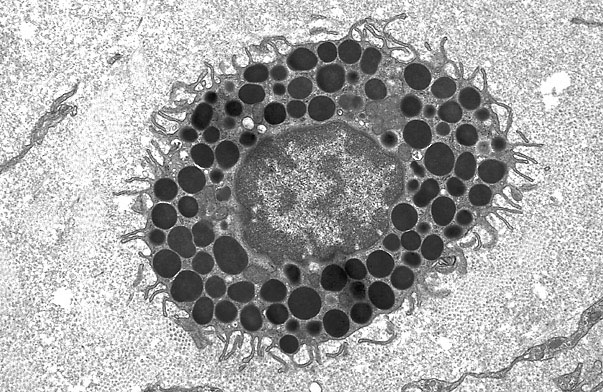 Mast Cells
Principal function is storage in secretory granules and REGULATED release (degranulation) of histamine and other vasoactive mediators of inflammation. 
Responsible for the immediate hypersensitivity  response characteristic of allergies, asthma and anaphylactic shock. 
Connective tissue mast cells are found in skin (dermis) and peritoneal cavity; mucosal mast cells are in the mucosa of the digestive and respiratory tracts.
Metachromasia – when stained with toluidine blue, the granules bind the dye and change its color to red.
Plasma Cells
Origin : from activated B –lymphocytes 
 large ovoid cells
Basophilic cytoplasm (rER)
 spherical eccentric nucleus 
Cart wheel appearance of the nucleus
Large negative golgi image 
Function :
 formation of antibodies
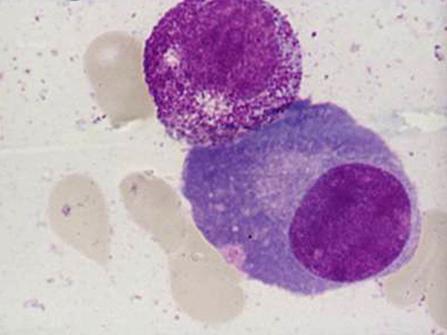 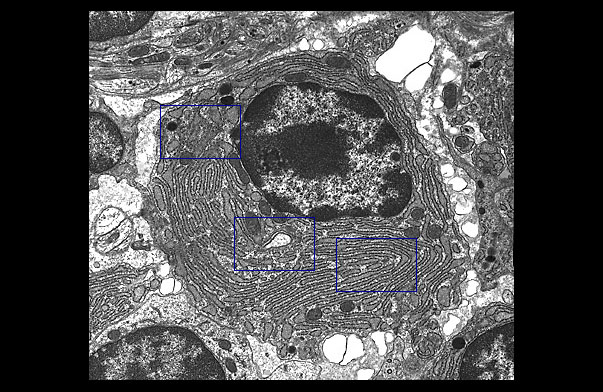 Thank You